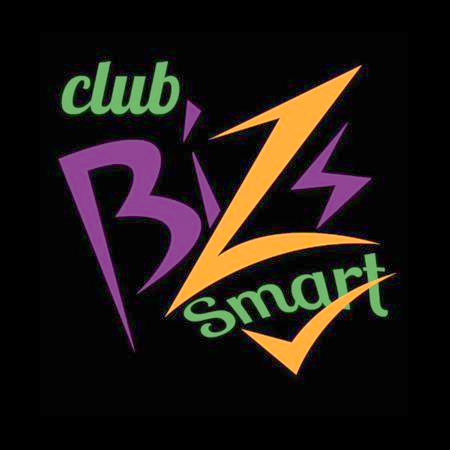 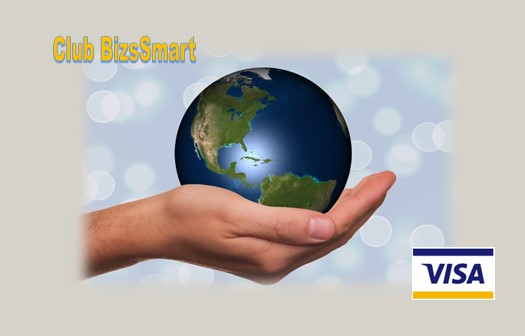 2X2 Smart Matrix Presentation
Important General Disclaimer 


PRODUCT DISCLAIMER: No statement in this presentation has been evaluated by the Food and Drug Administration. Any product mentioned is not intended to diagnose, treat, cure, or prevent any disease. The information provided within this presentation, is for informational purposes only and is not intended as a substitute for advice from your physician or other health care professional. 


INCOME DISCLAIMER: The Club BizsSmart Consultant Rewards Program is optional and is not a solicitation to participate. Any reference to potential income is not a guarantee or warranty and any income earned is based on the Customer's/Consultant's effort, skill and hard work.
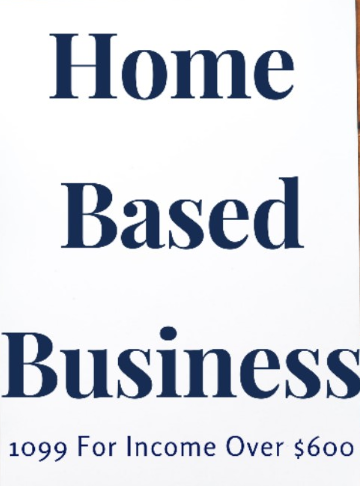 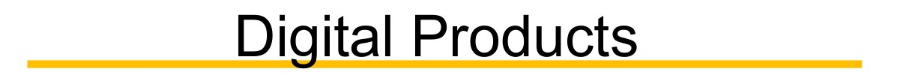 USA & INTERNATIONAL AVAILABLE
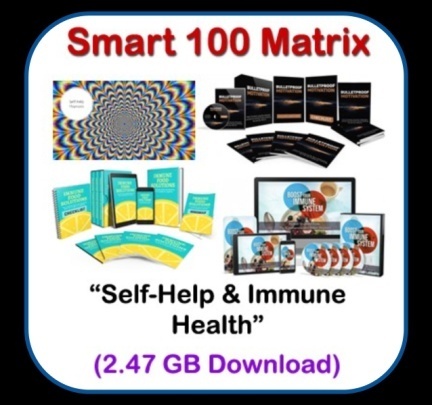 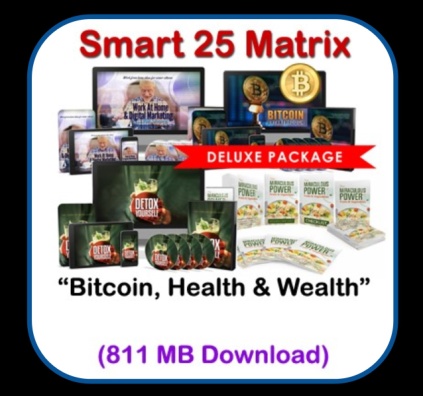 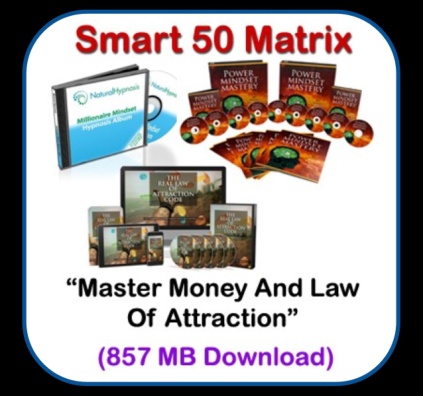 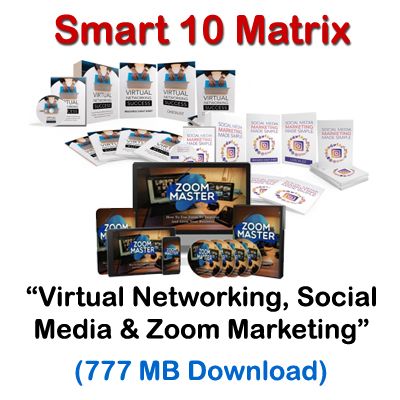 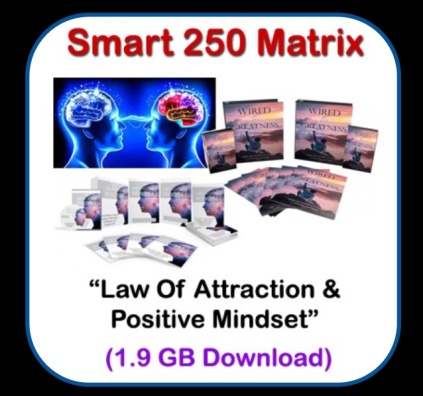 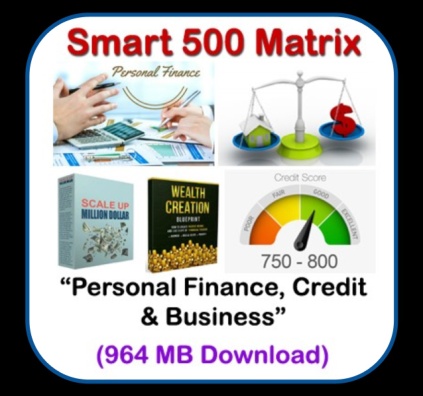 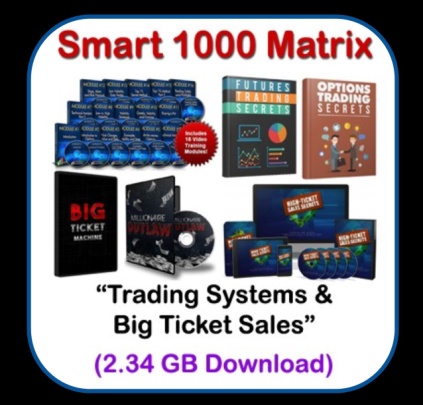 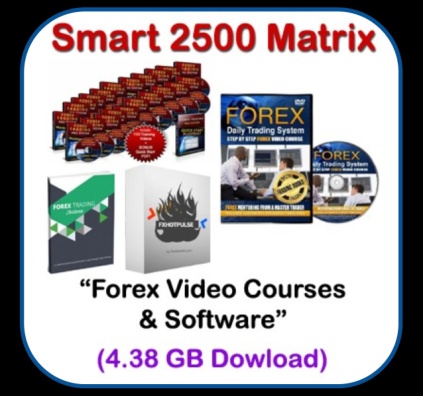 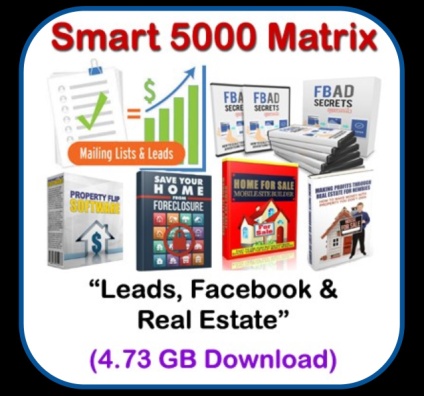 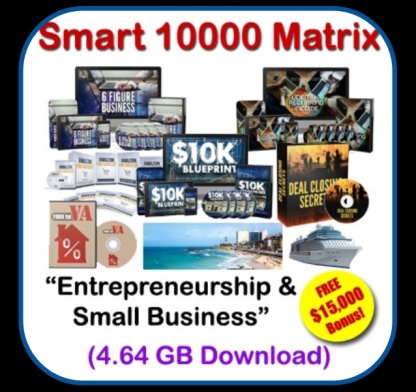 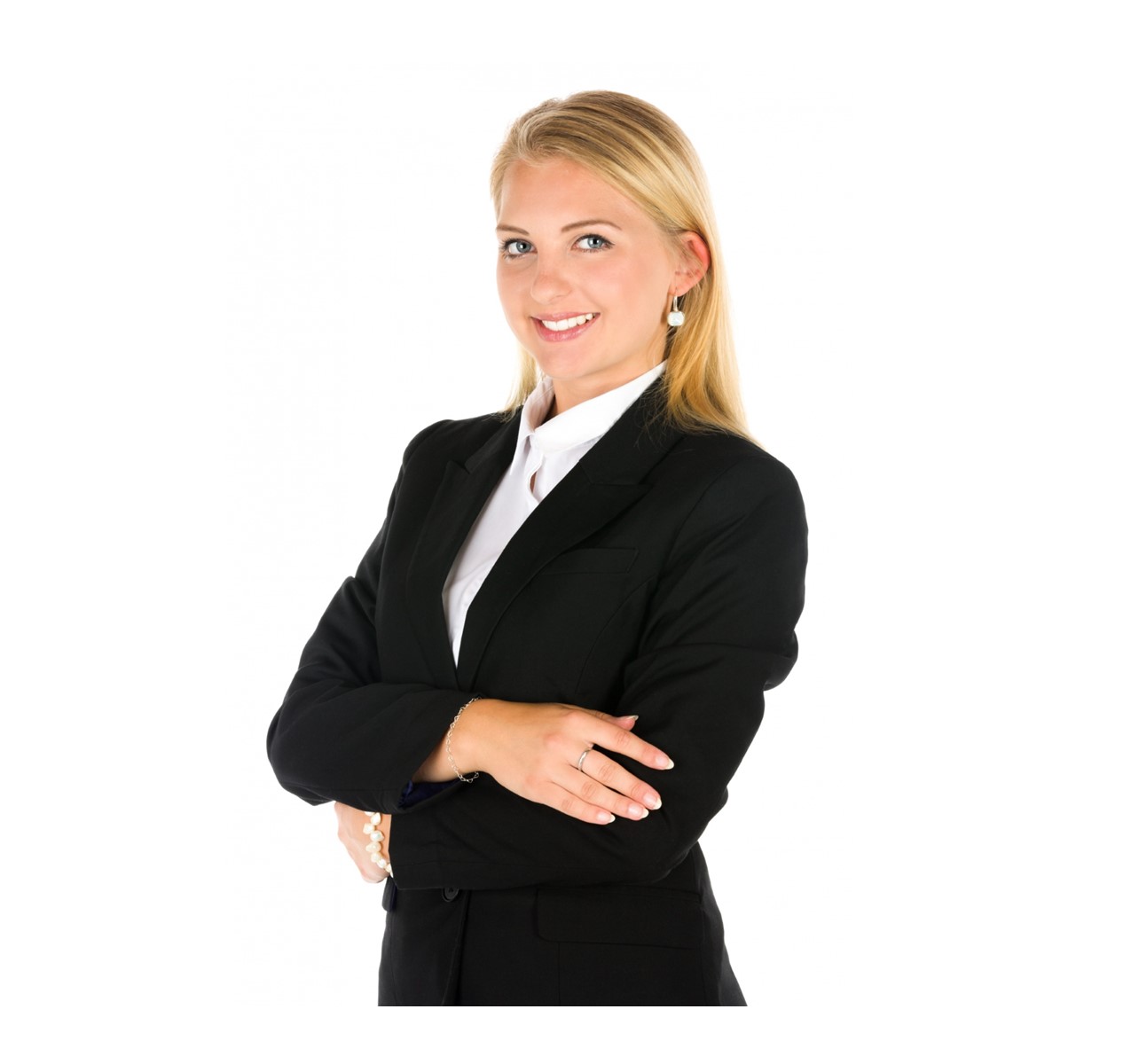 LET’S SEE HOW THE 
2X2 SMART MATRIX WORKS
HI, I’M CATHY
FOLLOW ME AS I LEARN
I looked at all the options and decided to purchase this Smart Combo Matrix Pack.
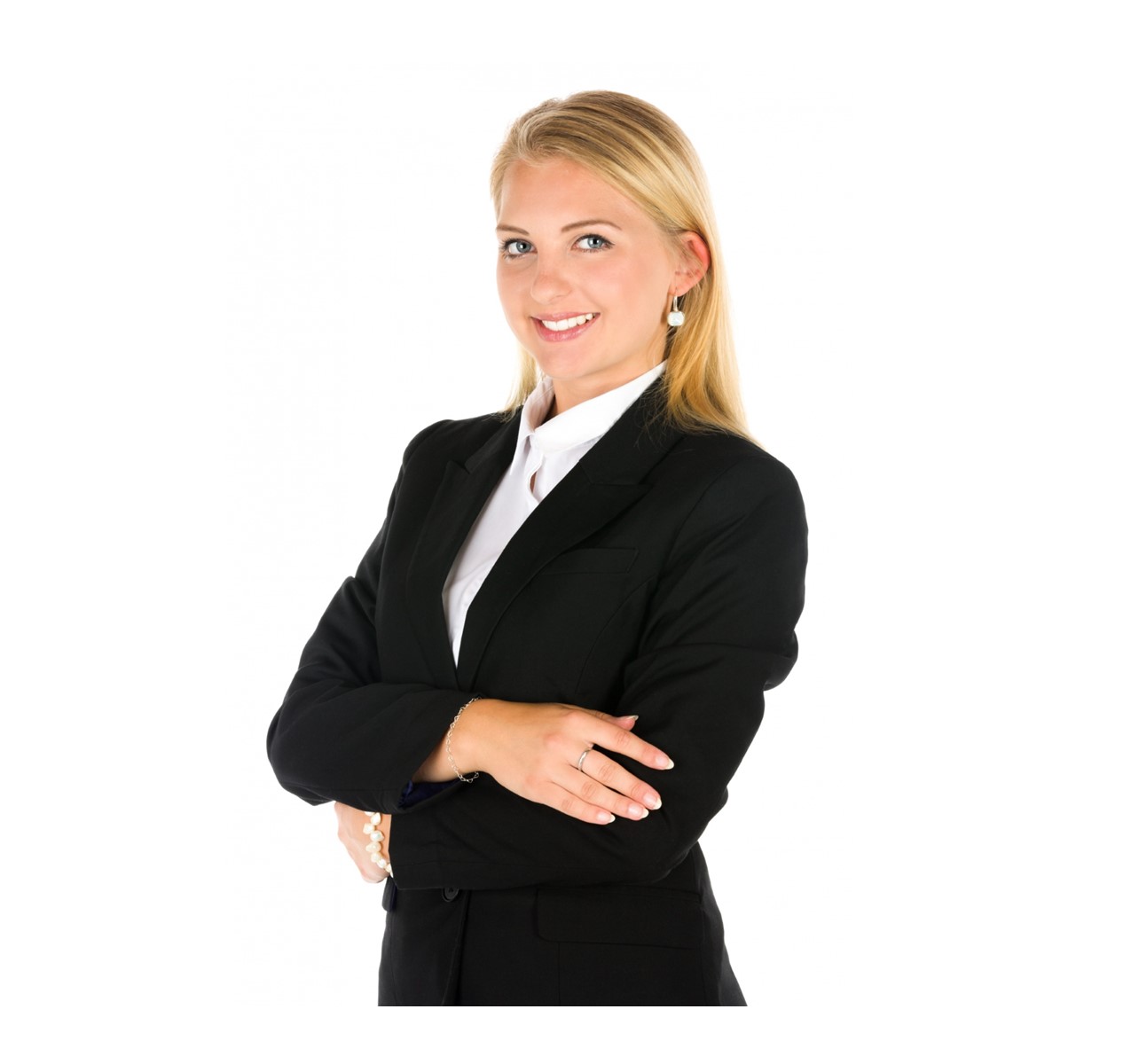 For Just $125 get me started in 3 Matrices
1st $10 Smart Matrix
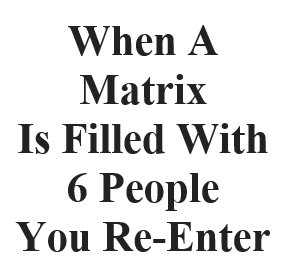 $10 Plus a one time admin fee of $5 Total of $15
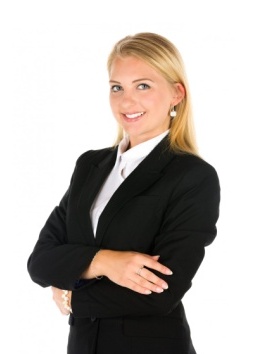 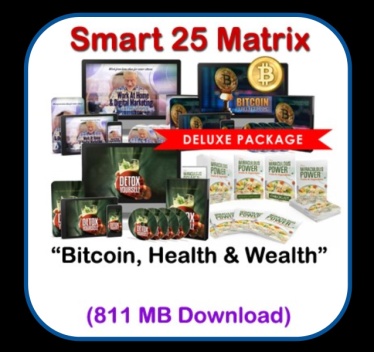 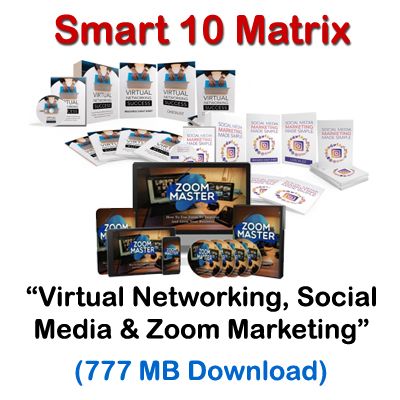 Cathy
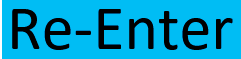 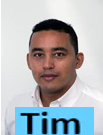 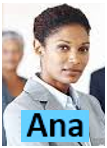 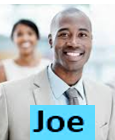 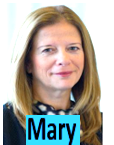 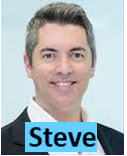 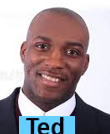 Pay line
Pay line
Pay line
$10
$10
$10
$10
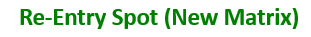 Total Earnings $30
2nd  $10 Smart Matrix
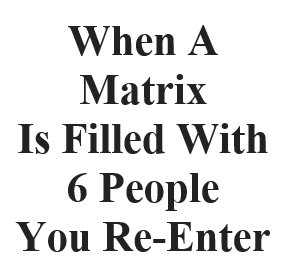 $10 Came from the Re-Entry Spot of the 1st over & Over
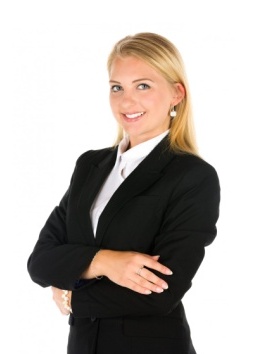 Cathy
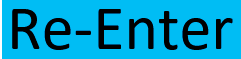 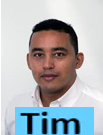 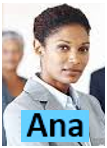 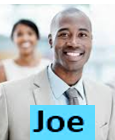 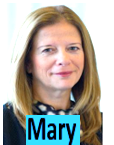 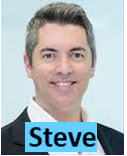 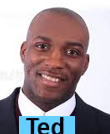 Pay line
Pay line
Pay line
$10
$10
$10
$10
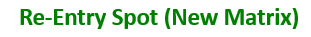 Total Earnings $30
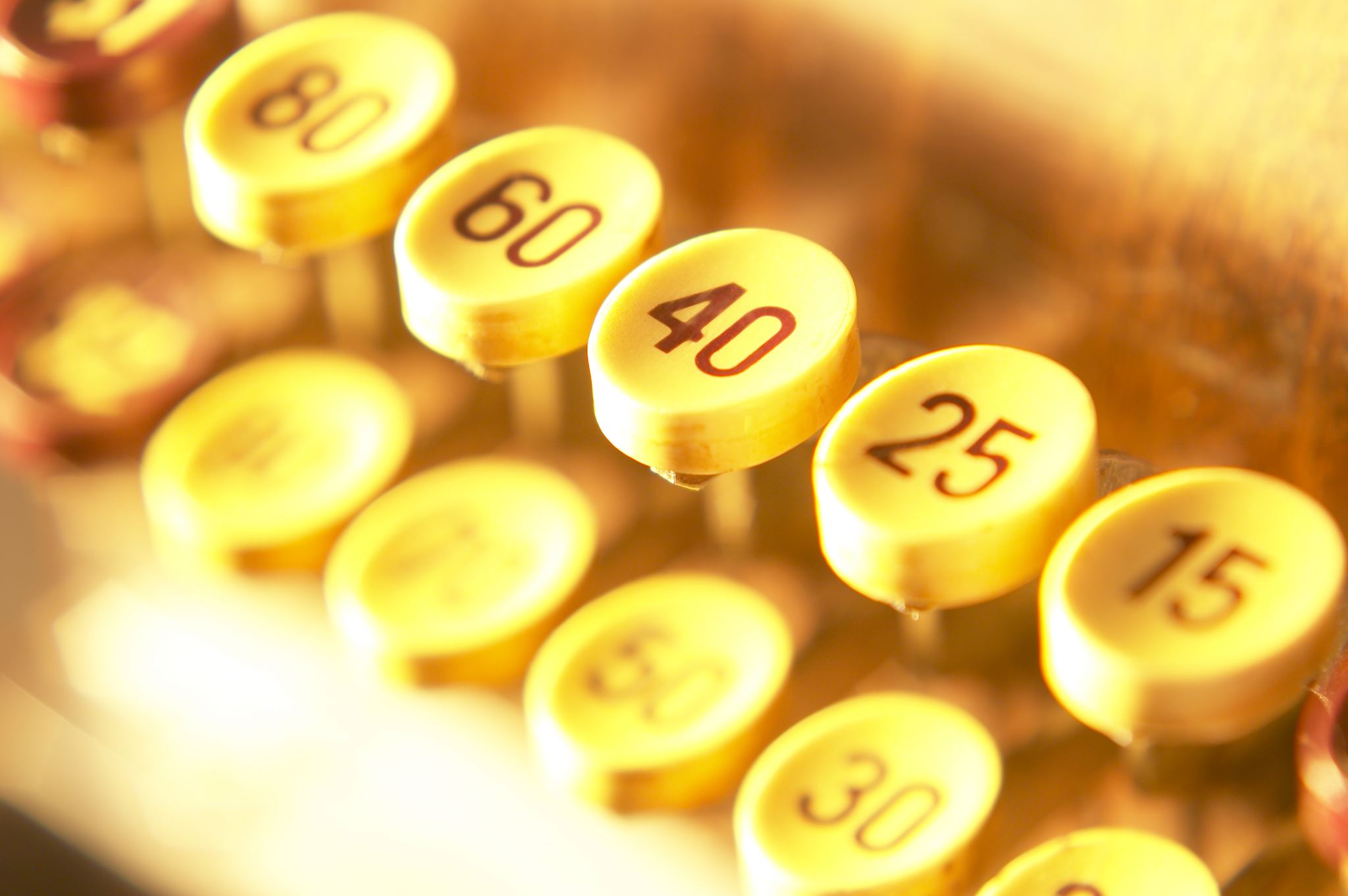 Cathy took the $30 earnings from the 10 Matrix plus she added $5 more to be able to upgrade to the $25 Matrix  for a total of $35.
From this point on she knew no more money would be needed out of  her pocket.
1st $25 Smart Matrix
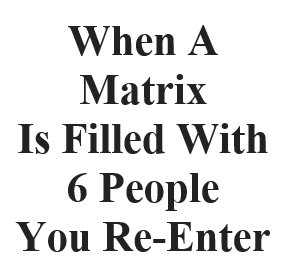 $25 Plus a one time admin fee of $10 Total of $35
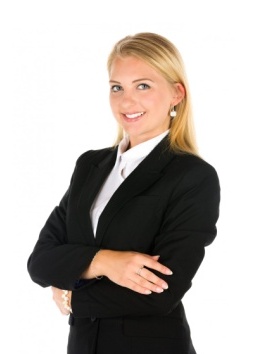 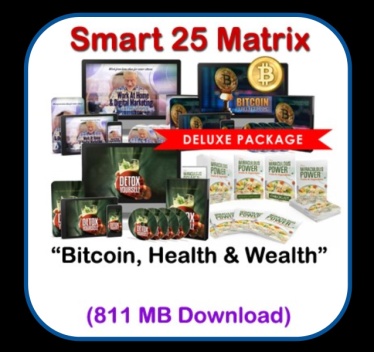 Cathy
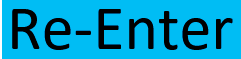 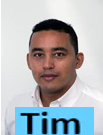 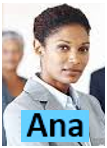 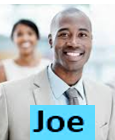 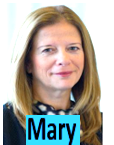 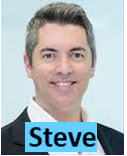 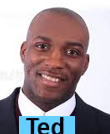 Pay line
Pay line
Pay line
$25
$25
$25
$25
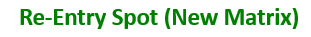 Total Earnings $75
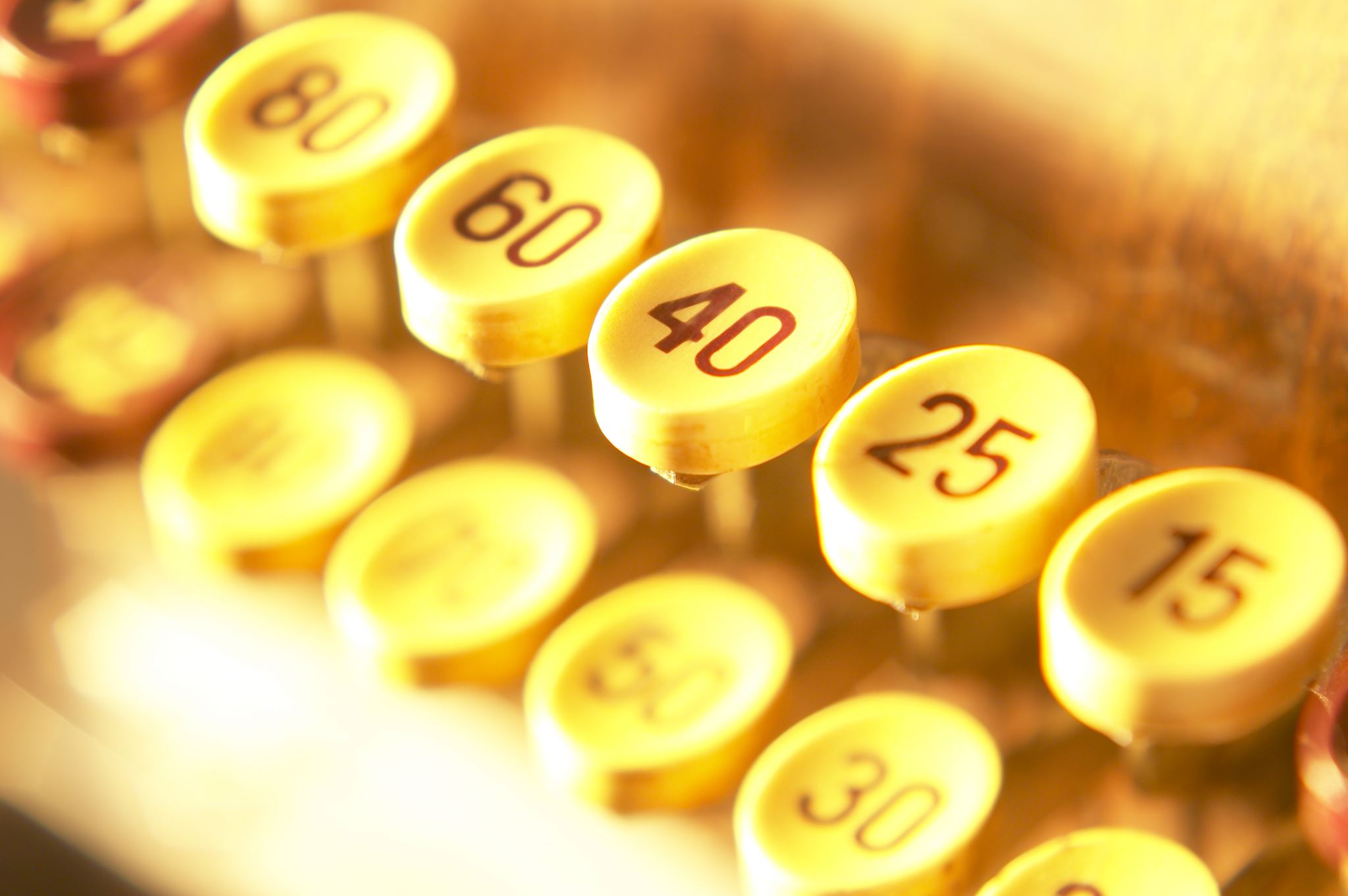 Cathy takes the $75 earnings from the $25 Matrix to upgrade to the $50 Matrix. 
She has a total of $0 left over. Knowing that the previous matrices are still producing 100% profits she is excited to be advancing.
CATHY
WAS PATIENT AND LEFT ALL HER EARNINGS IN HER  WALET.
WHY?
BECAUSE SHE WANTED TO BE ABLE TO USE THOSE FUNDS TO PURCHASE EACH NEW UPGRADE.
1st $50 Smart Matrix
$50 Plus a one time admin fee of $25 Total of $75
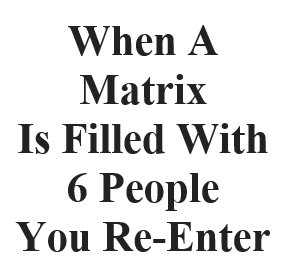 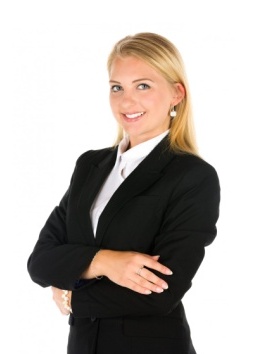 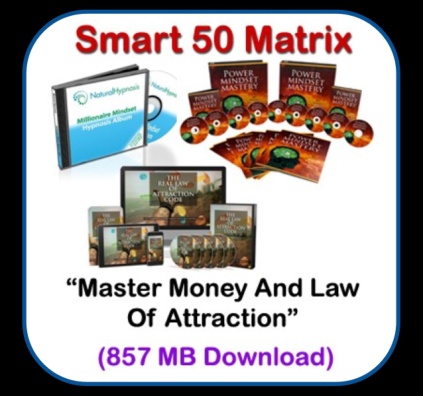 Cathy
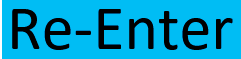 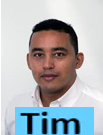 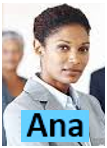 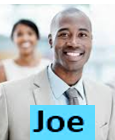 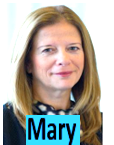 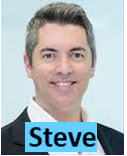 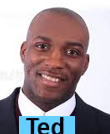 Pay line
Pay line
Pay line
$50
$50
$50
$50
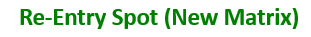 Total Earnings $150
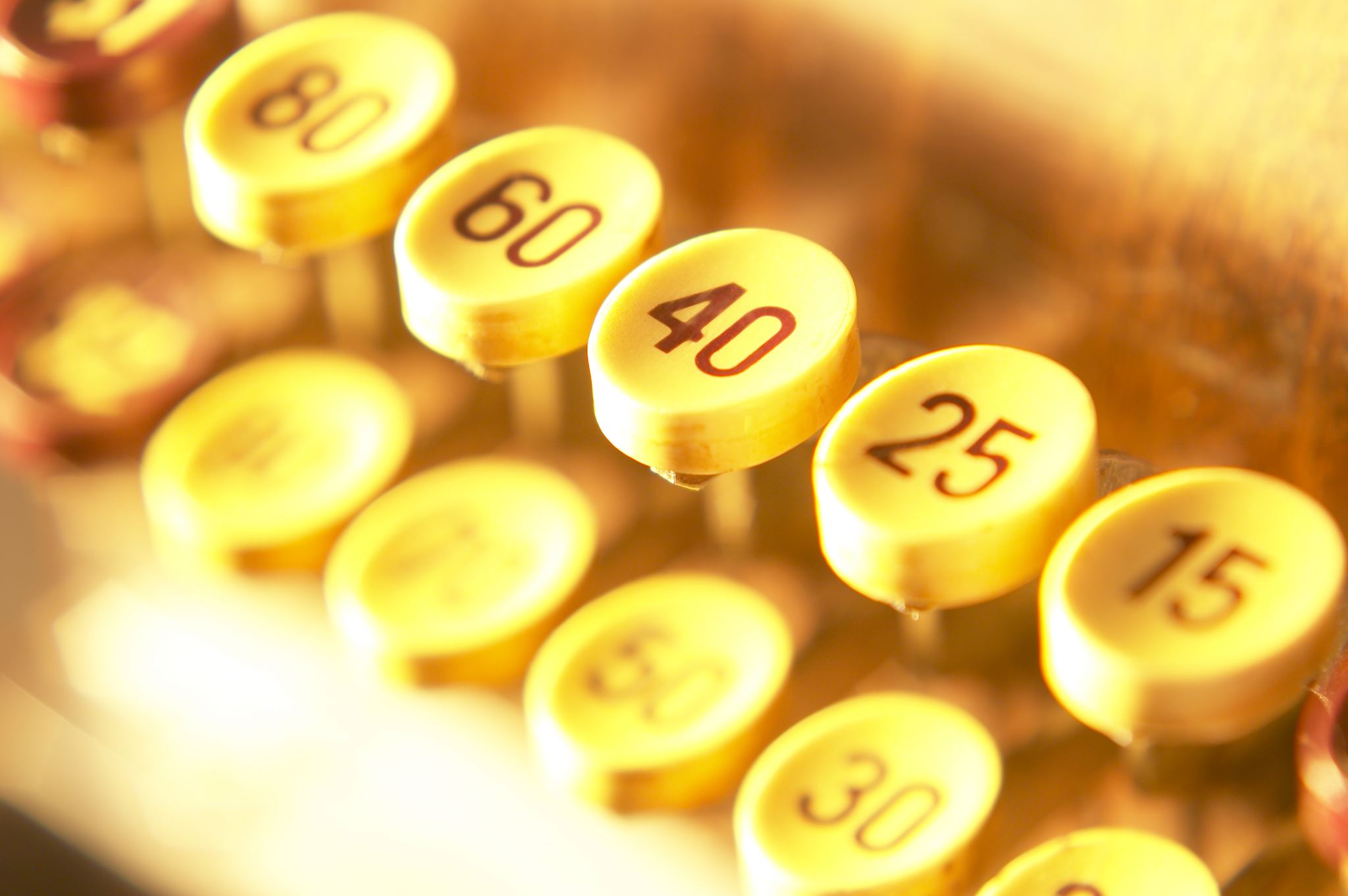 Cathy takes the $150 earnings from the $50 Matrix to upgrade to the $100 Matrix which she would now have a total of $10 profit.
1st $100 Smart Matrix
$100 Plus a one time admin fee of $40 Total of $140
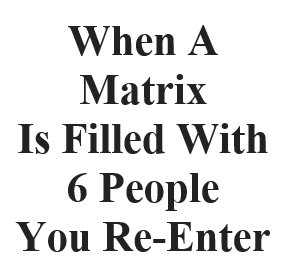 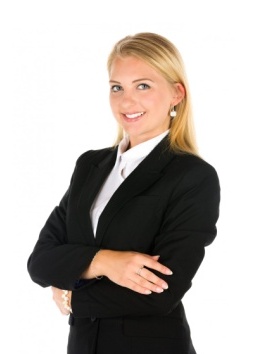 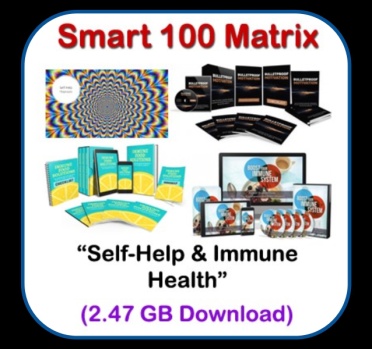 Cathy
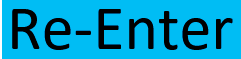 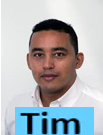 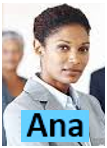 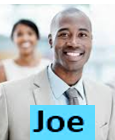 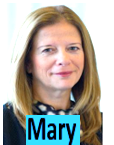 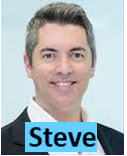 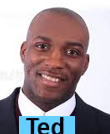 Pay line
Pay line
Pay line
$100
$100
$100
$100
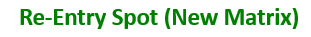 Total Earnings $300
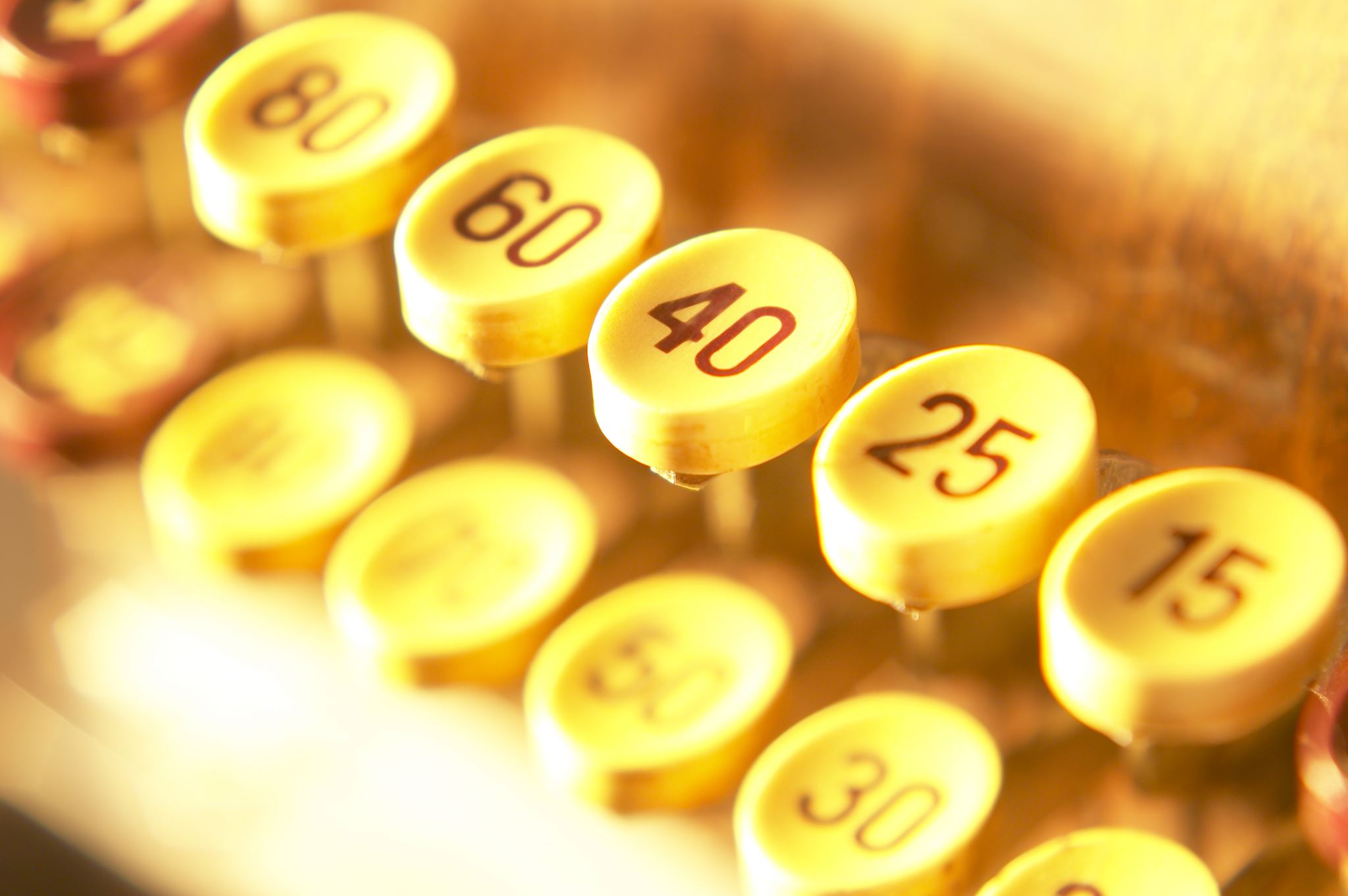 When Cathy takes the $300 earnings from the $100 Matrix to upgrade to the $250 Matrix she would have a total of $0 left over.
1st $250 Smart Matrix
$250 Plus a one time admin fee of $50 Total of $300
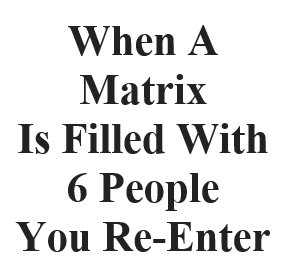 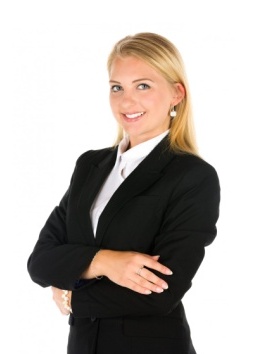 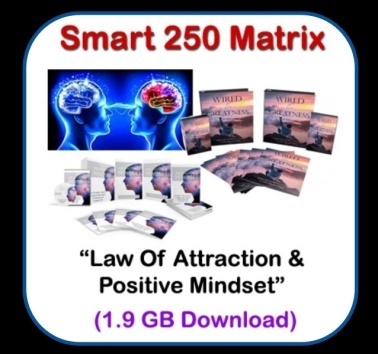 Cathy
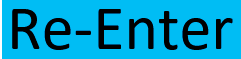 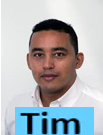 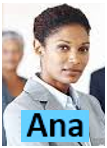 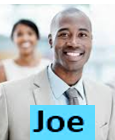 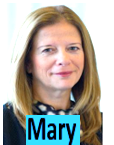 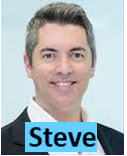 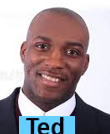 Pay line
Pay line
Pay line
$250
$250
$250
$250
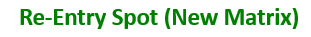 Total Earnings $750
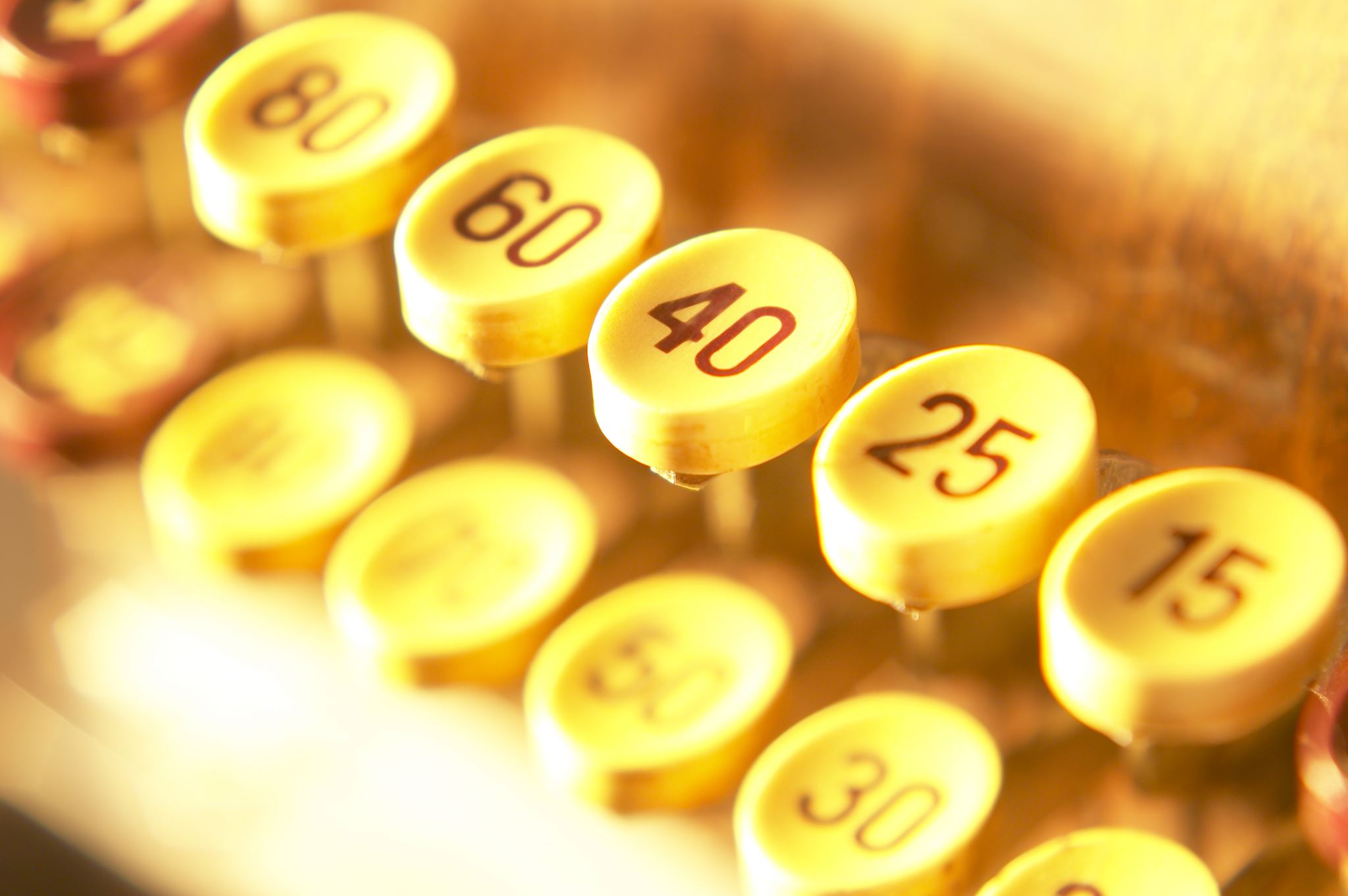 Cathy now takes the $750 earnings from the $250 Matrix to upgrade to the $500 Matrix. Cathy now would have a total of $155 profit.
1st $500 Smart Matrix
$500 Plus a one time admin fee of $95 Total of $595
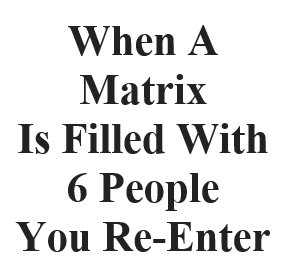 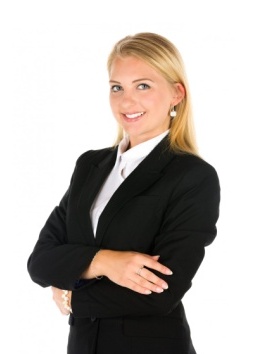 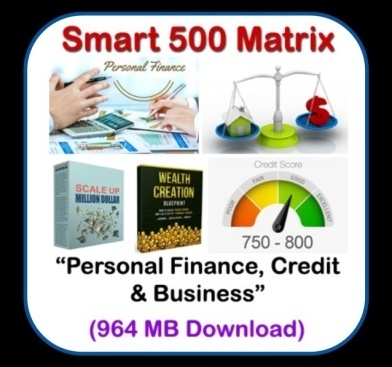 Cathy
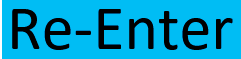 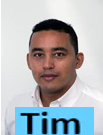 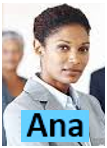 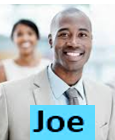 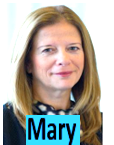 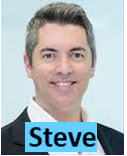 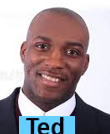 Pay line
Pay line
Pay line
$500
$500
$500
$500
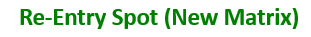 Total Earnings $1500
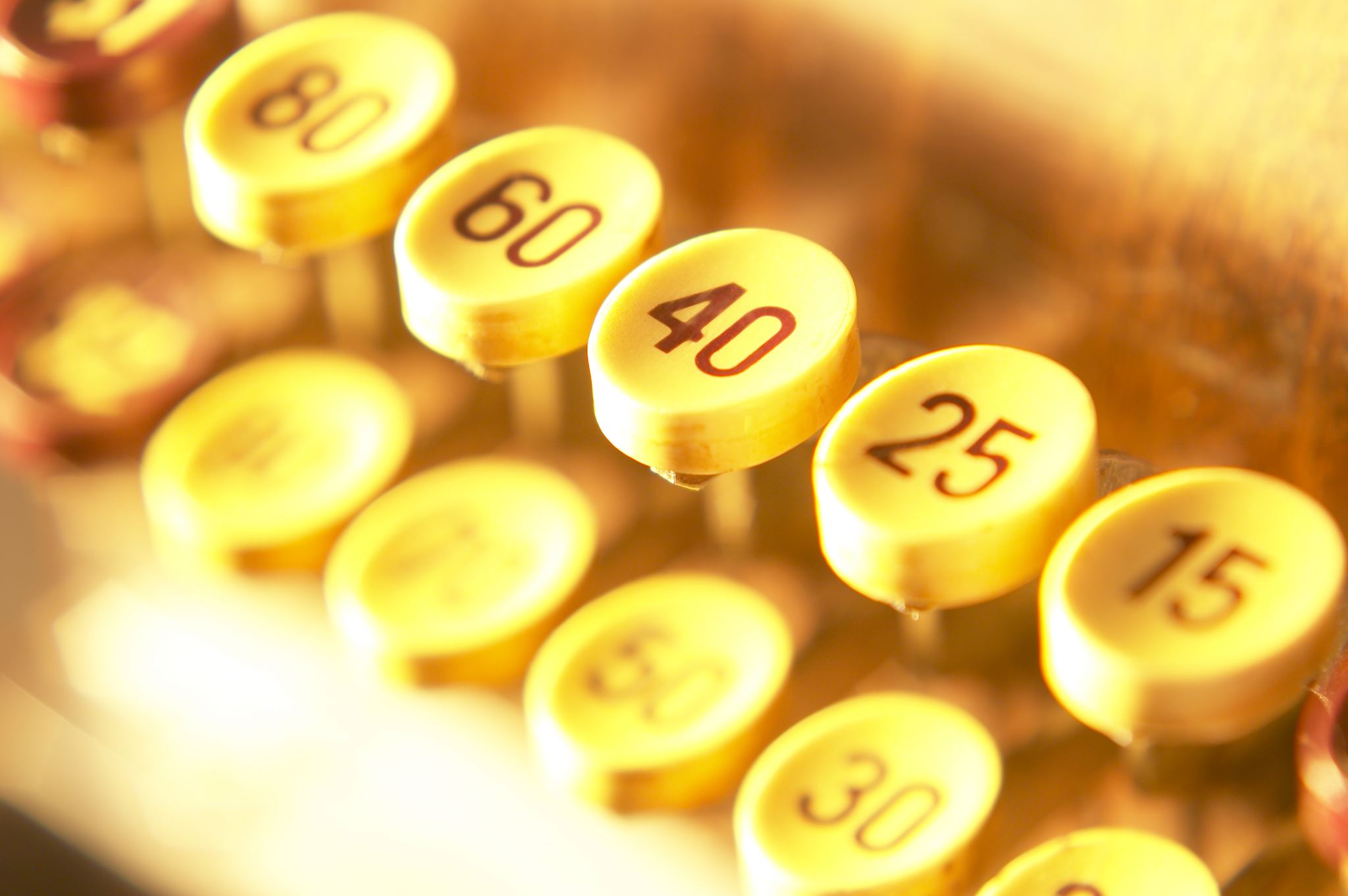 When Cathy takes the $1500 earnings from the $500 Matrix to upgrade to the $1000 Matrix she would have a total of $300 profit left over.
When Cathy saw how easy it is

she decided to add the smart 1000 matrix for $1000 Plus a one time admin fee of $200

Total of $1200
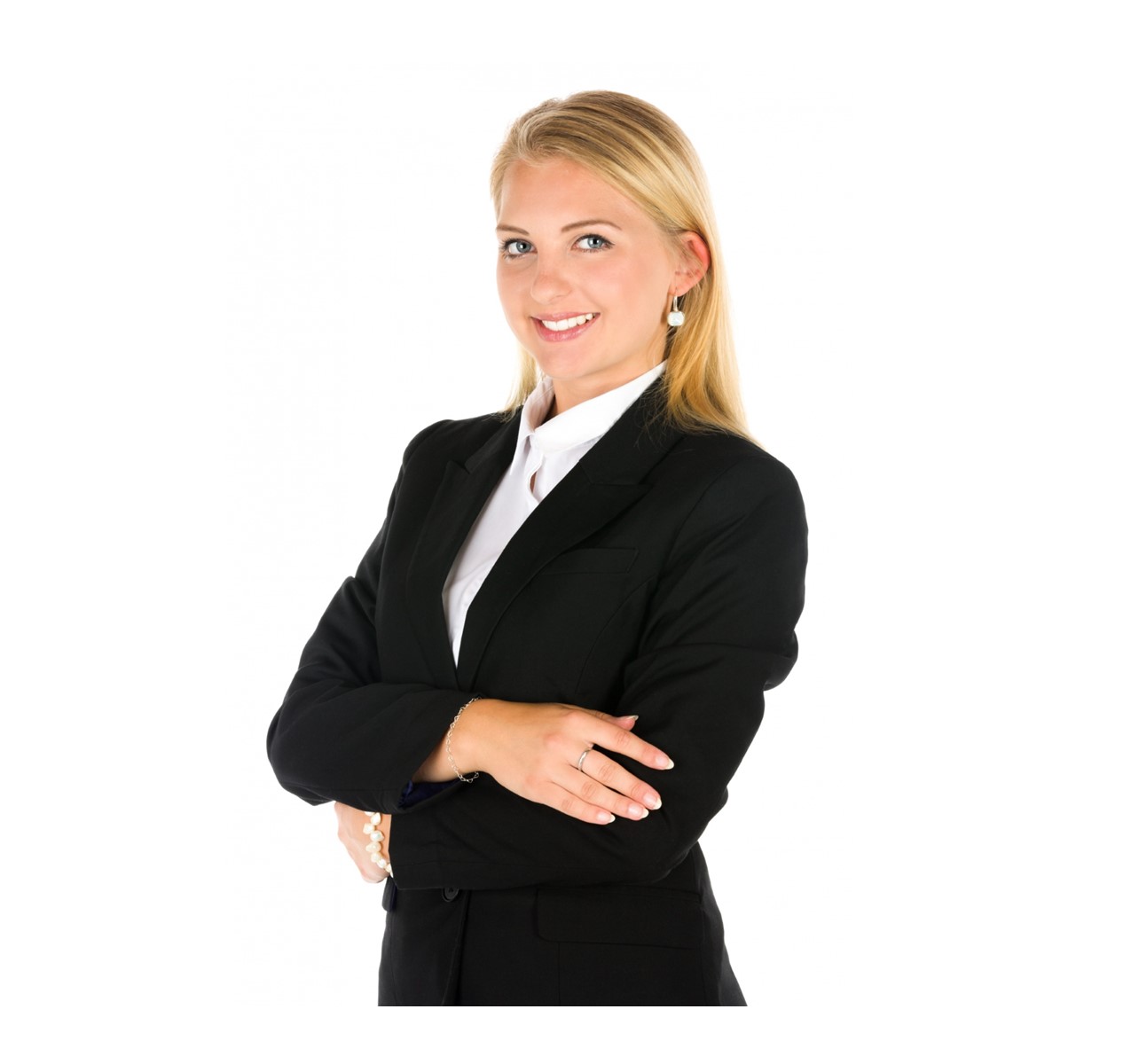 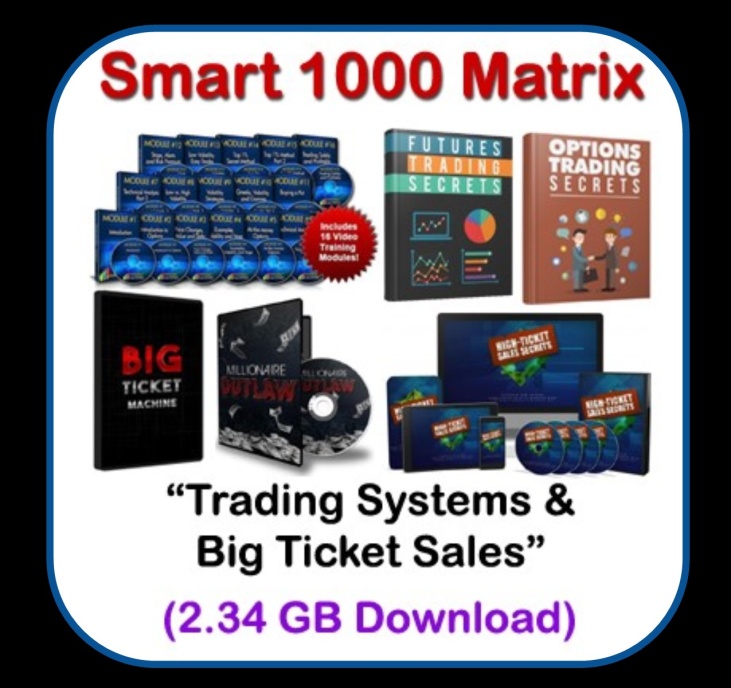 $1000 Plus a one-time admin fee of $200 Total of $1200 
(Potential Earnings of $3,000) Over & Over again
1st $1000 Smart Matrix
$1000 Plus a one-time admin fee of $200 Total of $1200
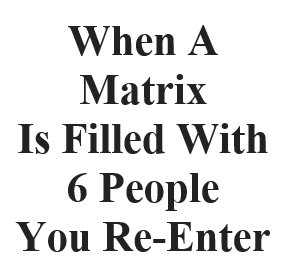 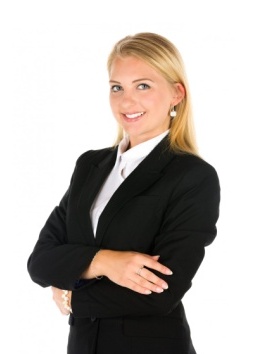 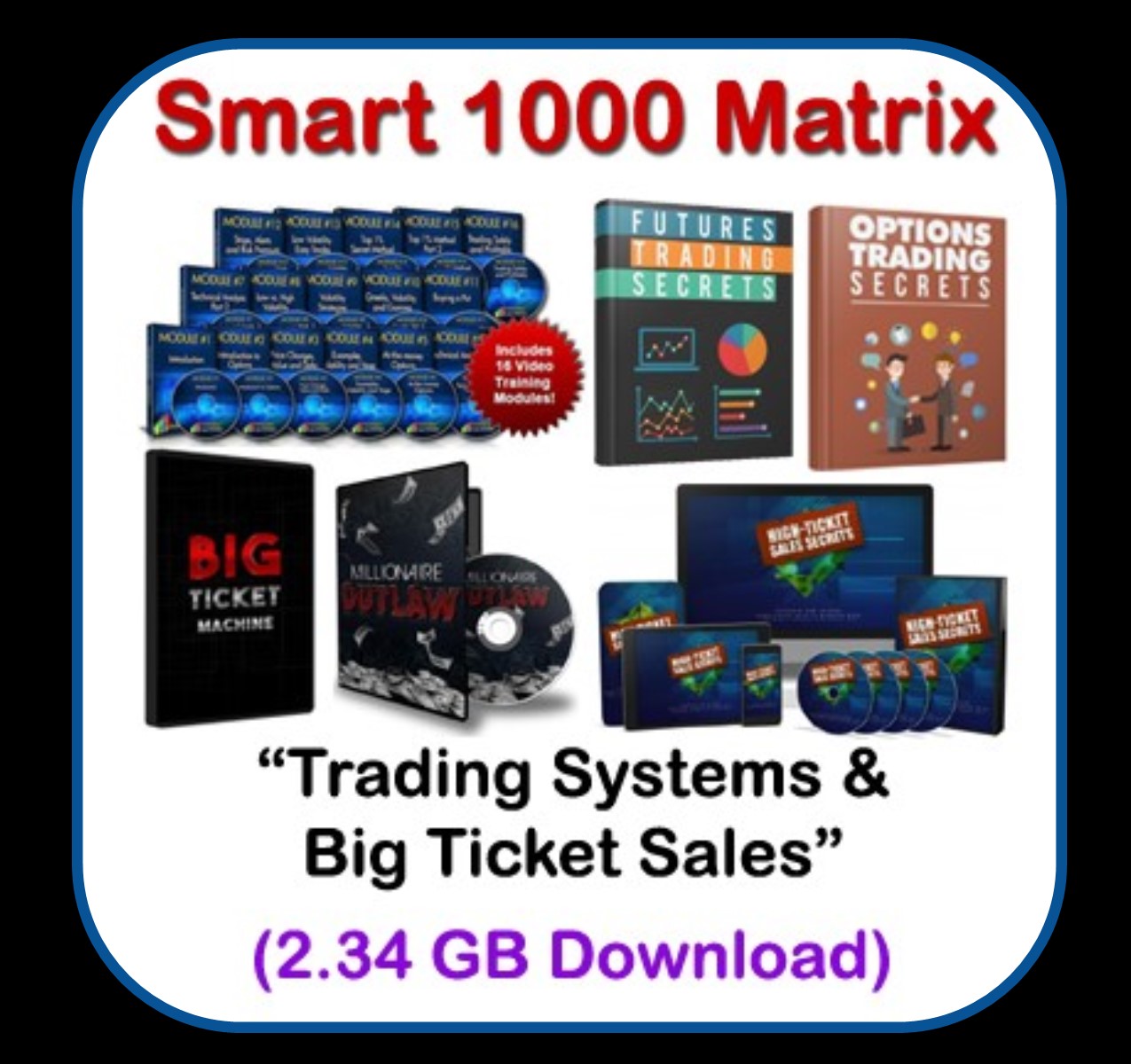 Cathy
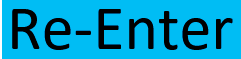 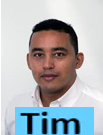 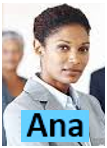 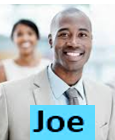 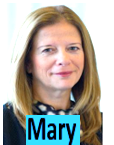 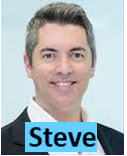 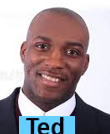 Pay line
Pay line
Pay line
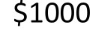 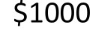 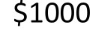 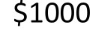 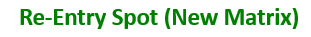 Total Earnings $3000
Which do you choose?
$2500 Plus a one-time admin fee of $300 Total of $2800 
(Potential Earnings of $7,500) Over & Over again

$5000 Plus a one-time admin fee of $600 Total of $5600 
(Potential Earnings of $15,000) Over & Over again

$10,000 Plus a one-time admin fee of $2200 Total of $12,200
(Potential Earnings of $30,000) Over & Over again
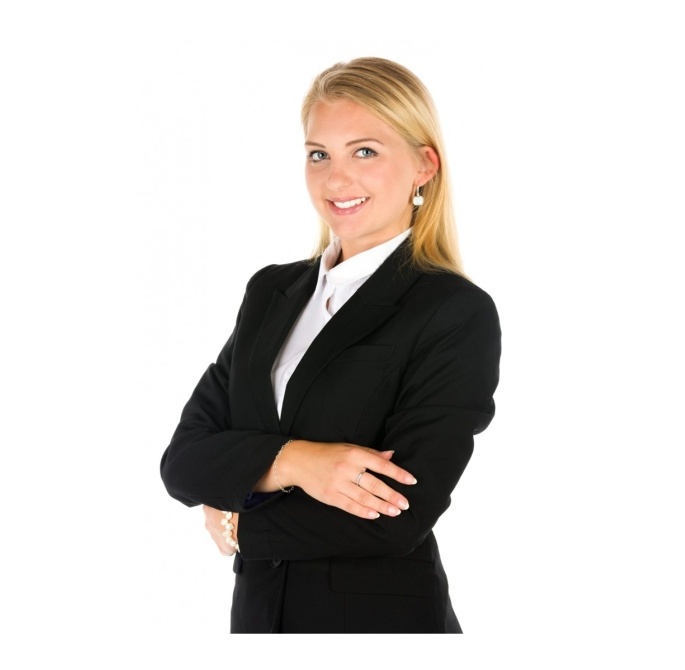 JUST THINK!
Cathy Brought 2  people into the First Matrix. They each brought  2 people.
Continue to do the same thing over and over!
The 2nd time there is no cost to upgrade. 100% profit over & over.
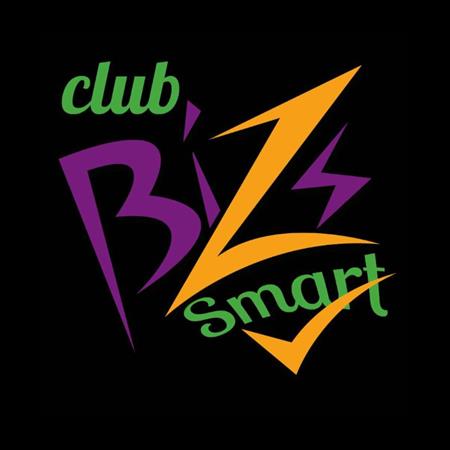 ***Recap***
10 POWERFUL WAYS TO EARN

1. Retail Profits ($15 per retail Sale)
2. Residual Coded Bonus: 2-up plan pays $5 to $1000 per Recurring Sale
3. 2X2 Pay-Line Bonus (from $10 to $10,000 per Pay-Line sale)
4. 2 X1 Smart Mini Matrix Bonus: From $25 to $500 per Sale
5. Team Bonus: 25% Binary caps at up to $25,000 per day
6. Team Matching Bonuses: up to 100% combined over 6 levels
7. Diamond Bonus: $1,000 per Smart 10000 Matrix Pack sale
8. 2 X 15 Forced Matrix Bonus: From $.20 + Per Sale, Per Level with Compression
9. 2 X 15 Matrix Matching Bonus: 100% Match on Direct Referral Income
10. Instant Cash Bonus:  $10 - $400 Cash Back One-time and Monthly
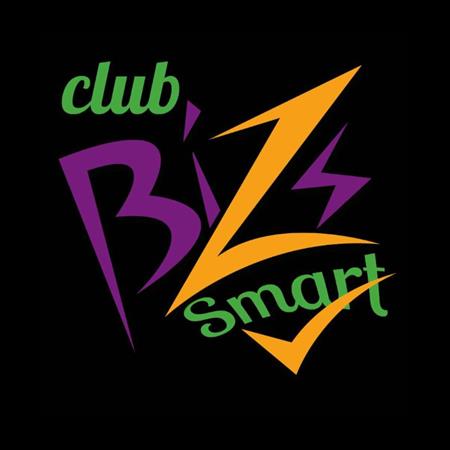 A COMPANY 
WHERE 
EVERYONE WINS